年终工作总结报告
您好,20XX
第一节  共8项
单击此处输入标题
新品
请输入您的企业名称
服务名称
服务名称
服务名称
服务名称
单击此处添加标题
尽量与标题文本语言风格相符合
在此处添加详细描述
文本,尽量与标题文本语
言风格相符合
在此处添加详细描述
文本,尽量与标题文本语
言风格相符合
在此处添加详细描述
文本,尽量与标题文本语
言风格相符合
在此处添加详细描述
文本,尽量与标题文本语
言风格相符合
在此处添加详细描述文本,尽量与标题文本语言风格相符合，语言描述尽量简洁生动，尽可能概括出段落内容，尽量将每页幻灯片文字内容控制在200字以内，将每页幻灯片动态演示时间长度尽量控制在5分钟以内。
产品名 4
产品名 3
产品名 1
产品名 2
请输入您的企业名称
单击此处添
加标题
在此处添加详细描述
文本，尽量与标题
文本语言风格
相符合。
单击此处添加标题
尽量与标题文本语言风格相符合
单击此处添加标题
在此处添加详细描述文本，尽量与标题文本语言风格相符
合，语言描述尽量简洁生
动，尽可能概括出段落内容。
在此处添加详细描述文
本，尽量与标题文本语
言风格相符合。
单击此处添加标题
在此处添加详细描述文本，尽量与标题文本语言风格相符合，语言描述尽量简洁生动，尽可能概括出段落内容。
单击此处添加标题
在此处添加详细描述文本，尽量与标题文本语言风格相符合，语言描述尽量简洁生动，尽可能概括出段落内容。
2.356     2.689
在此处添加详细描述文本,尽量与标题文本语言风格相符合，语言描述尽量简洁生动。
请输入您的企业名称
单击此处添加标题
尽量与标题文本语言风格相符合
单击添加标题
在此处添加详细描述文本，尽量与标题文本语言风格相符合，语言描述尽
量简洁生动，尽可能概括出段落内容
单击添加标题
在此处添加详细描述文本，尽量与标题文本语言风格相符合，语言描述尽
量简洁生动，尽可能概括出段落内容。
输入相关文本
输入相关文本
VS
输入相关文本
输入相关文本
输入相关文本
输入相关文本
输入相关文本
输入相关文本
在此处添加详细描述文本，尽量与标题文本语言风格相符合，语言描述尽
量简洁生动，尽可能概括出段落内容
在此处添加详细描述文本，尽量与标题文本语言风格相符合，语言描述尽
量简洁生动，尽可能概括出段落内容。
请输入您的企业名称
单击此处添加标题
尽量与标题文本语言风格相符合
单击添加标题
在此处添加详细描述文本，尽量与标题文本
语言风格相符合，语言描述尽
量简洁生动，尽可能概括出段落内容
单击添加标题
在此处添加详细描述文本，尽量与标题文本
语言风格相符合，语言描述尽
量简洁生动，尽可能概括出段落内容。
单击添加标题
在此处添加详细描述文本，尽量与标题文本
语言风格相符合，语言描述尽
量简洁生动，尽可能概括出段落内容
单击添加标题
在此处添加详细描述文本，尽量与标题文本
语言风格相符合，语言描述尽
量简洁生动，尽可能概括出段落内容。
请输入您的企业名称
单击此处添加标题
尽量与标题文本语言风格相符合
在此处添加详细描述文本，尽量与标题文本语言风格相符合，语言描述尽量简洁生动，尽可能概括出段落内容
在此处添加详细描述文本，尽量与标题文本语言风格相符合，语言描述尽量简洁生动，尽可能概括出段落内容
单击此处添加标题
单击此处添加标题
单击此处添加标题
在此处添加详细描述文本，尽量与标题文本语言风格相符合，语言描述尽量简洁生动，尽可能概括出段落内容。
单击此处添加标题
单击此处添加标题
单击此处添加标题
单击此处添加标题
在此处添加详细描述文本，尽量与标题文本语言风格相符合，语言描述尽量简洁生动，尽可能概括出段落内容
在此处添加详细描述文本，尽量与标题文本语言风格相符合，语言描述尽量简洁生动，尽可能概括出段落内容
单击此处添加标题
单击添加标题
在此处添加详细描述文本，尽量与标题文本语言风格相符合，语言描述尽
量简洁生动，尽可能概括出段落内容。
单击添加标题
在此处添加详细描述文本，尽量与标题文本语言风格相符合，语言描述尽
量简洁生动，尽可能概括出段落内容。
单击添加标题
在此处添加详细描述文本，尽量与标题文本语言风格相符合，语言描述尽
量简洁生动，尽可能概括出段落内容。
单击添加标题
在此处添加详细描述文本，尽量与标题文本语言风格相符合，语言描述尽
量简洁生动，尽可能概括出段落内容。
请输入您的企业名称
单击此处添加标题
尽量与标题文本语言风格相符合
在此处添加详细描述文本,尽量与标题文本语言风格相符合，语言描述尽量简洁生动，尽可能概括出段落内容，尽量将每页幻灯片文字内容控制在200字以内，将每页幻灯片动态演示时间长度尽量控制在5分钟以内。
请输入您的企业名称
单击此处添加标题
尽量与标题文本语言风格相符合
分公司成立在此处添加详细描述文本，尽量与标题文本语言风格相符合，语言描述尽量简洁生动。
新产品研发在此处添加详细描述文本，尽量与标题文本语言风格相符合，语言描述尽量简洁生动。
年收创新高在此处添加详细描述文本，尽量与标题文本语言风格相符合，语言描述尽量简洁生动。
公司成立在此处添加详细描述文本，尽量与标题文本语言风格相符合，语言描述尽量简洁生动。
制度完善在此处添加详细描述文本，尽量与标题文本语言风格相符合，语言描述尽量简洁生动。
新产品上市在此处添加详细描述文本，尽量与标题文本语言风格相符合，语言描述尽量简洁生动。
布局全球在此处添加详细描述文本，尽量与标题文本语言风格相符合，语言描述尽量简洁生动。
2013
2014
2015
2016
2017
2018
2019
第二节  共8项
单击此处输入标题
请输入您的企业名称
单击此处添加标题
尽量与标题文本语言风格相符合
10
单击此处添加标题
在此处添加详细描述文本，尽量与标题文本语言风格相符合，语言描述尽量简洁生动，尽可能概括出段落内容。
12
单击此处添加标题
在此处添加详细描述文本，尽量与标题文本语言风格相符合，语言描述尽量简洁生动，尽可能概括出段落内容。
11
单击此处添加标题
在此处添加详细描述文本，尽量与标题文本语言风格相符合，语言描述尽量简洁生动，尽可能概括出段落内容。
请输入您的企业名称
单击此处添加标题
尽量与标题文本语言风格相符合
单击此处添加标题
在此处添加详细描述文本,尽量与标题文本语言风格相符合，语言描述尽量简洁生动，尽可能概括出段落内容，尽量将每页幻灯片文字内容控制在200字以内，将每页幻灯片动态演示时间长度尽量控制在5分钟以内。
单击添加标题
2.356
在此处添加详细描述文本,尽量与标题文本语言风格相符合，语言描述尽量简洁生动。
单击添加标题
2.356
在此处添加详细描述文本,尽量与标题文本语言风格相符合，语言描述尽量简洁生动。
单击添加标题
2.356
在此处添加详细描述文本,尽量与标题文本语言风格相符合，语言描述尽量简洁生动。
在此处添加详细描述文本,尽量与标题文本语言风格相符合，语言描述尽量简洁生动，尽可能概括出段落内容，尽量将每页幻灯片文字内容控制在200字以内。
请输入您的企业名称
单击此处添加标题
尽量与标题文本语言风格相符合
单击添加标题
在此处添加详细描述文本，尽量与标题文本
语言风格相符合，语言描述尽
量简洁生动，尽可能概括出段落内容
单击添加标题
在此处添加详细描述文本，尽量与标题文本
语言风格相符合，语言描述尽
量简洁生动，尽可能概括出段落内容。
单击添加标题
在此处添加详细描述文本，尽量与标题文本
语言风格相符合，语言描述尽
量简洁生动，尽可能概括出段落内容
单击添加标题
在此处添加详细描述文本，尽量与标题文本
语言风格相符合，语言描述尽
量简洁生动，尽可能概括出段落内容。
请输入您的企业名称
单击此处添加标题
尽量与标题文本语言风格相符合
单击此处添加标题
在此处添加详细描述文本，尽量与标题文本语言风格相符合，语言描述尽量简洁生动，尽可能概括出段落内容
03
单击此处添加标题
在此处添加详细描述文本，尽量与标题文本语言风格相符合，语言描述尽量简洁生动，尽可能概括出段落内容
01
单击此处添加标题
在此处添加详细描述文本，尽量与标题文本语言风格相符合，语言描述尽量简洁生动，尽可能概括出段落内容
04
单击此处添加标题
在此处添加详细描述文本，尽量与标题文本语言风格相符合，语言描述尽量简洁生动，尽可能概括出段落内容
02
第三节  共8项
单击此处输入标题
请输入您的企业名称
单击此处添加标题
尽量与标题文本语言风格相符合
单击添加标题
在此处添加详细描述文本，尽量与标题文本语言风格相符合，语言描述尽量简洁生动，尽可能概括出段落内容。
单击添加标题
在此处添加详细描述文本，尽量与标题文本语言风格相符合，语言描述尽量简洁生动，尽可能概括出段落内容。
单机添加标题
在此处添加详细描述文本，尽量与标题文本语言风格相符合，语言描述尽量简洁生动，尽可能概括出段落内容。
7,245
8,359
6,657
请输入您的企业名称
单击此处添加标题
尽量与标题文本语言风格相符合
62%
25%
单击此处添加标题
在此处添加详细描述文本，尽量与标题文本语言风格相符合。
单击此处添加标题
在此处添加详细描述文本，尽量与标题文本语言风格相符合。
62%
25%
+
+
单击此处添加标题
在此处添加详细描述文本，尽量与标题文本语言风格相符合。
单击此处添加标题
在此处添加详细描述文本，尽量与标题文本语言风格相符合。
46%
36%
46%
36%
+
+
请输入您的企业名称
单击此处添加标题
尽量与标题文本语言风格相符合
单击添加标题
在此处添加详细描述文本，尽量与标题文本语言风格相符合，语言描述尽量简洁生动，尽可能概括出段落内容。
单击添加标题
在此处添加详细描述文本，尽量与标题文本语言风格相符合，语言描述尽量简洁生动，尽可能概括出段落内容。
单击添加标题
在此处添加详细描述文本，尽量与标题文本语言风格相符合，语言描述尽量简洁生动，尽可能概括出段落内容。
请输入您的企业名称
单击此处添加标题
尽量与标题文本语言风格相符合
单击添加标题
在此处添加详细描述文本，尽量与标题文本
语言风格相符合，语言描述尽
量简洁生动，尽可能概括出段落内容
单击添加标题
在此处添加详细描述文本，尽量与标题文本
语言风格相符合，语言描述尽
量简洁生动，尽可能概括出段落内容。
单击添加标题
在此处添加详细描述文本，尽量与标题文本
语言风格相符合，语言描述尽
量简洁生动，尽可能概括出段落内容
单击添加标题
在此处添加详细描述文本，尽量与标题文本
语言风格相符合，语言描述尽
量简洁生动，尽可能概括出段落内容。
请输入您的企业名称
单击此处添加标题
尽量与标题文本语言风格相符合
44%
65%
82%
73%
输入标题

在此处添加详细描述文本，尽量与标题文本语言风格相
符合,语言描述尽量简洁生动。
输入标题

在此处添加详细描述文本，尽量与标题文本语言风格相
符合,语言描述尽量简洁生动。
输入标题

在此处添加详细描述文本，尽量与标题文本语言风格相
符合,语言描述尽量简洁生动。
输入标题

在此处添加详细描述文本，尽量与标题文本语言风格相
符合,语言描述尽量简洁生动。
请输入您的企业名称
单击此处添加标题
尽量与标题文本语言风格相符合
单击此处添加标题
在此处添加详细描述文本，尽量与标题文本语言风格相符合，语言描述尽量简洁生动，尽可能概括出段落内容
单击此处添加标题
在此处添加详细描述文本，尽量与标题文本语言风格相符合，语言描述尽量简洁生动，尽可能概括出段落内容
+
+
单击此处添加标题
在此处添加详细描述文本，尽量与标题文本语言风格相符合，语言描述尽量简洁生动，尽可能概括出段落内容
单击此处添加标题
在此处添加详细描述文本，尽量与标题文本语言风格相符合，语言描述尽量简洁生动，尽可能概括出段落内容
+
+
单击此处添加标题
在此处添加详细描述文本，尽量与标题文本语言风格相符合，语言描述尽量简洁生动，尽可能概括出段落内容
单击此处添加标题
在此处添加详细描述文本，尽量与标题文本语言风格相符合，语言描述尽量简洁生动，尽可能概括出段落内容
+
+
请输入您的企业名称
单击此处添加标题
尽量与标题文本语言风格相符合
单击此处添加标题
在此处添加详细描述文本,尽量与标题文本语言风格相符合，语言描述尽量简洁生动，尽可能概括出段落内容。
单击此处添加标题
在此处添加详细描述文本,尽量与标题文本语言风格相符合，语言描述尽量简洁生动，尽可能概括出段落内容。
单击此处添加标题
在此处添加详细描述文本,尽量与标题文本语言风格相符合，语言描述尽量简洁生动，尽可能概括出段落内容。
单击此处添加标题
在此处添加详细描述文本,尽量与标题文本语言风格相符合，语言描述尽量简洁生动，尽可能概括出段落内容。
请输入您的企业名称
产品名称
产品名称
产品名称
单击此处添加标题
尽量与标题文本语言风格相符合
$9.99
$6.99
$3.99
产品属性一
产品属性一
产品属性一
在此处添加详细描述文本,尽量与标题文本语言风格相符合，语言描述尽量简洁生动，尽可能概括出段落内容，尽量将每页幻灯片文字内容控制在200字以内，将每页幻灯片动态演示时间长度尽量控制在5分钟以内。
产品属性二
产品属性二
产品属性二
产品属性三
产品属性三
产品属性三
第四节  共8项
单击此处输入标题
请输入您的企业名称
单击此处添加标题
尽量与标题文本语言风格相符合
2.356
在此处添加详细
描述文本
2.356
在此处添加详细
描述文本
VS
在此处添加详细描述文本在此处添加详细描述文本，尽量与标题文本语言风格相符合，语言描述尽量简洁生动，尽可能概括出段落内容尽量将每页幻灯片文字内容控制在200字以内，将每页幻灯片动态演示时间长度尽量控制在5分钟以内
在此处添加详细描述文本在此处添加详细描述文本，尽量与标题文本语言风格相符合，语言描述尽量简洁生动，尽可能概括出段落内容，尽量将每页幻灯片文字内容控制在200字以内，将每页幻灯片动态演示时间长度尽量控制在5分钟以内。
请输入您的企业名称
单击此处添加标题
尽量与标题文本语言风格相符合
在此处添加详细描述文本在此处添加详细描述文本，尽量与标题文本语言风格相符合，语言描述尽量简洁生动，尽可能概括出段落内容，尽量将每页幻灯片文字内容控制在200字以内，将每页幻灯片动态演示时间长度尽量控制在5分钟以内。
在此处添加详细描述文本在此处添加详细描述文本，尽量与标题文本语言风格相符合，语言描述尽量简洁生动，尽可能概括出段落内容，尽量将每页幻灯片文字内容控制在200字以内，将每页幻灯片动态演示时间长度尽量控制在5分钟以内。
在此处添加详细描述文本，尽量与标题文本语言风格相
符合,语言描述尽量简洁生动。
在此处添加详细描述文本在此处添加详细描述文本，尽量与标题文本语言风格相符合，语言描述尽量简洁生动，尽可能概括出段落内容，尽量将每页幻灯片文字内容控制在200字以内，将每页幻灯片动态演示时间长度尽量控制在5分钟以内。
相关文字
75%
FACEBOOK
92%
TWITTER
56%
GOOGLE PLUS
63%
PIN
63%
INSTAGRAMM
58%
24%
请输入您的企业名称
65%
单击此处添加标题
尽量与标题文本语言风格相符合
NEW USER
WINNER
PROJECT PROCESS
单击此处添加标题
在此处添加详细描述文本，尽量与标题文本语言风格相符合，语言描述尽量简洁生动，尽可能概括出段落内容，尽量将每页幻灯片文字内容控制在200字以内，将每页幻灯片动态演示时间长度尽量控制在5分钟以内。
在此处添加详细描述文本在此处添加详细描述文本，尽量与标题文本语言风格相符合，语言描述尽量简洁生动，尽可能概括出段落内容，尽量将每页幻灯片文字内容控制在200字以内，将每页幻灯片动态演示时间长度尽量控制在5分钟以内。在此处添加详细描述文本，尽量与标题文本语言风格相符合，语言描述尽量简洁生动，尽可能概括出段落内容，尽量将每页幻灯片文字内容控制在200字以内，将每页幻灯片动态演示时间长度尽量控制在5分钟以内。
+
请输入您的企业名称
单击此处添加标题
尽量与标题文本语言风格相符合
在此处添加详细描述文本在此处添加详细描述文本，尽量与标题文本语言风格相符合，语言描述尽量简洁生动，尽可能概括出段落内容，尽量将每页幻灯片文字内容控制在200字以内，将每页幻灯片动态演示时间长度尽量控制在5分钟以内
在此处添加详细描述文本在此处添加详细描述文本，尽量与标题文本语言风格相符合，语言描述尽量简洁生动，尽可能概括出段落内容，尽量将每页幻灯片文字内容控制在200字以内，将每页幻灯片动态演示时间长度尽量控制在5分钟以内。
在此处添加详细描述文本在此处添加详细描述文本，尽量与标题文本语言风格相符合，语言描述尽量简洁生动，尽可能概括出段落内容，尽量将每页幻灯片文字内容控制在200字以内，将每页幻灯片动态演示时间长度尽量控制在5分钟以内
在此处添加详细描述文本在此处添加详细描述文本，尽量与标题文本语言风格相符合，语言描述尽量简洁生动，尽可能概括出段落内容，尽量将每页幻灯片文字内容控制在200字以内，将每页幻灯片动态演示时间长度尽量控制在5分钟以内。
请输入您的企业名称
单击此处添加标题
尽量与标题文本语言风格相符合
添加详细描述文本在此处添加详细描述文本，尽量与标题文本语言风格相符合，语言描述尽量简洁生动，尽可能概括出段落内容，尽量将每页幻灯片文字内容控制在200字以内，将每页幻灯片动态演示时间长度尽量控制在5分钟以内。
添加详细描述文本在此处添加详细描述文本，尽量与标题文本语言风格相符合，语言描述尽量简洁生动，尽可能概括出段落内容，尽量将每页幻灯片文字内容控制在200字以内，将每页幻灯片动态演示时间长度尽量控制在5分钟以内。
添加详细描述文本在此处添加详细描述文本，尽量与标题文本语言风格相符合，语言描述尽量简洁生动，尽可能概括出段落内容，尽量将每页幻灯片文字内容控制在200字以内，将每页幻灯片动态演示时间长度尽量控制在5分钟以内。
请输入您的企业名称
单击此处添加标题
尽量与标题文本语言风格相符合
单击添加标题
在此处添加详细描述文本，尽量与标题文本
语言风格相符合，语言描述尽
量简洁生动，尽可能概括出段落内容。
单击添加标题
在此处添加详细描述文本，尽量与标题文本
语言风格相符合，语言描述尽
量简洁生动，尽可能概括出段落内容。
2,359
6,589
3,587
单击添加标题
在此处添加详细描述文本，尽量与标题文本
语言风格相符合，语言描述尽
量简洁生动，尽可能概括出段落内容。
请输入您的企业名称
单击此处添加标题
尽量与标题文本语言风格相符合
单击添加标题
在此处添加详细描述文本，尽量与标题文本语言风格相符合，语言描述尽量简洁生动，尽可能概括出段落内容。
单击添加标题
在此处添加详细描述文本，尽量与标题文本语言风格相符合，语言描述尽量简洁生动，尽可能概括出段落内容。
单击添加标题
在此处添加详细描述文本，尽量与标题文本语言风格相符合，语言描述尽量简洁生动，尽可能概括出段落内容。
单击添加标题
在此处添加详细描述文本，尽量与标题文本语言风格相符合，语言描述尽量简洁生动，尽可能概括出段落内容。
请输入您的企业名称
单击此处添加标题
尽量与标题文本语言风格相符合
01
在此处添加详细描述文本在此处添加详细描述文本，尽量与标题文本语言风格相符合，语言描述尽量简洁生动，尽可能概括出段落内容，尽量将每页幻灯片文字内容控制在200字以内，将每页幻灯片动态演示时间长度尽量控制在5分钟以内。在此处添加详细描述文本，尽量与标题文本语言风格相符合，语言描述尽量简洁生动，尽可能概括出段落内容，尽量将每页幻灯片文字内容控制在200字以内，将每页幻灯片动态演示时间长度尽量控制在5分钟以内。
在此处添加详细描述文本，尽量与标题文本语言风格相符合,语言描述尽量简洁生动。
感谢您的聆听!
Thanks Watch
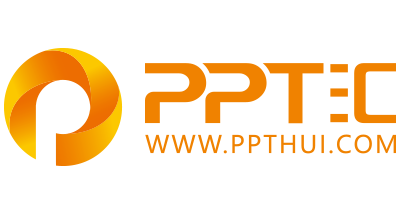 上万精品PPT模板全部免费下载
PPT汇    www.ppthui.com
PPT模板下载：www.ppthui.com/muban/            行业PPT模板：www.ppthui.com/hangye/
工作PPT模板：www.ppthui.com/gongzuo/         节日PPT模板：www.ppthui.com/jieri/
PPT背景图片： www.ppthui.com/beijing/            PPT课件模板：www.ppthui.com/kejian/
[Speaker Notes: 模板来自于 https://www.ppthui.com    【PPT汇】]